Взаимосвязь благополучия животных в сельском хозяйстве, устойчивости к болезням и использования антибиотиков
Агеева Динара, председатель Общественной организации «Голоса за животных»

Доклад подготовлен при содействии Злобина И.Е., кандидат биологических наук,  ведущий научный сотрудник Института физиологии растений им. К.А. Тимирязева, научный эксперт ОО «Голоса за животных»
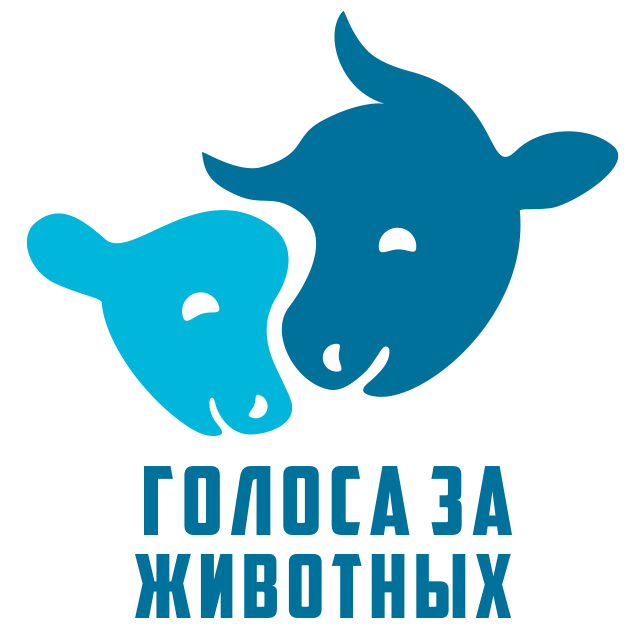 Антимикробная резистентность - один из основных вызовов для мирового здравоохранения
Всемирная организация здравоохранения: резистентность к антибиотикам  - глобальная угроза, требующая столь же глобального ответа от мирового сообщества (Queenan 2016). Устойчивые к антибиотикам патогены => более 700 тысяч жизней людей (UN Sec-Gen 2019). 
К 2050-му году до 10 миллионов в год (больше, чем сейчас гибнет от сердечно-сосудистых заболеваний)Устойчивые к антибиотикам патогены в недалеком будущем – одна из основных причин смертности. Темпы развития резистентности к антибиотикам опережают наши возможности по разработке новых антимикробных препаратов (Aarestrup 2015). Единственный способ справиться с проблемой – значительно сократить объем использования антибиотиков и тем самым – скорость развития резистентности к ним.
Животноводство - ключевой потребитель антибиотиков в мире, ежегодно 100 тысяч тоннOIE Annual Report 2019
В развитых странах (напр., США) на долю животноводства ок. 80% общего потребления антибиотиков.Van Boeckel 2015 
Cовременное высокоинтенсивное животноводство => высокая потребность в антибиотиках. 
Страдания животных:  стресс, вызванный скученностью, не оптимальные условия содержания, отсутствие возможности реализовывать свои естественные потребности. 
Сниженный из-за стресса иммунитет и высокая плотность размещения животных вместе => среда для распространения различных заболеваний. Антибиотики – способ сдерживать уровень заболеваемости и смертности на низком уровне. Антибиотики не только лечение, но и профилактика (вместе с кормом или питьевой водой в качестве стимуляторов роста даже в отсутствие заболеваний). Прекращение или значительное снижение потребления антибиотиков => повышение заболеваемости и смертности животных.
Cокращение потребности в антибиотиках и их потребления путем снижения восприимчивости животных к инфекциям
Условия содержания удовлетворяют их естественные потребности =>=> снижение уровня стресса, улучшение благополучия, здоровья и иммунитета => => снижение их восприимчивость к заболеваниям => => сокращение потребности в антибиотиках. * Использование только для лечения отдельных заболевших животных.
Стратегия оптимизации применения антибиотиков в животноводстве Federation of veterinarians of Europe, 2016:
- производство продукции животноводства не должно быть основано на применении антибиотиков; антибиотики не должны быть средством компенсировать низкий иммунитет. Но заболевшие животные должны получать адекватную терапию, в т.ч. с применением антибиотиков
- необходимо комплексное улучшение состояния здоровья с/х животных. Для этого нужно обеспечивать адекватные их потребностям условия содержания, использовать низкострессовые практики обращения с животными, защищать животных от заболеваний путем вакцинации и ветеринарного обслуживания, а также обеспечивать биологическую безопасность производства (дезинфекция, карантин и т.д.)
- селекция новых пород сельскохозяйственных животных должно быть нацелена не только на высокий уровень продуктивности, но и на повышение продолжительности жизни и улучшение здоровья животных
- необходимо оценивать животноводческие предприятия по уровню здоровья и благополучия животных, а также по использованию на предприятии антибиотиков => Результат – естественное сокращение потребности животноводства в антибиотиках без конфликта со здоровьем и благополучием животных.
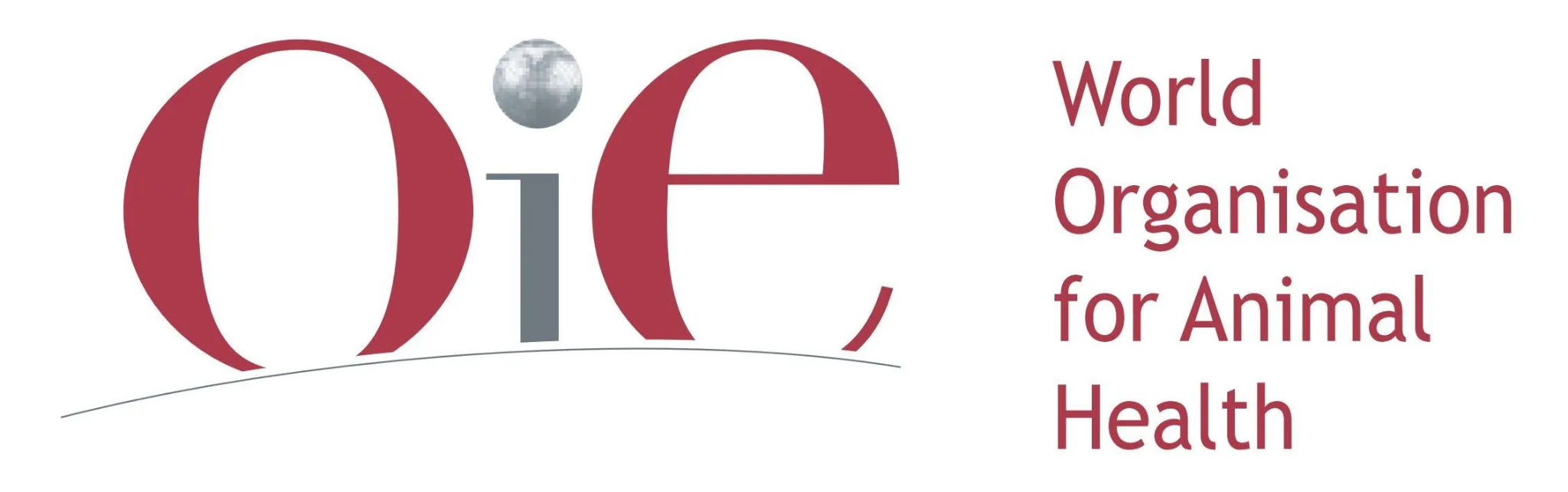 Всемирная организация по охране здоровья животных 

«Единое здоровье»: здоровье людей, животных и окружающей среды – взаимосвязанные явления. Кодекс здоровья наземных животных: повышение благополучия с/х животных, новая редакция, 2019
Повышение благополучия животных для снижения потребления антибиотиков на примере КРС
Мастит – инфекционное заболевание коров молочного направления.
Высокая частота и тяжесть протекания – большие экономические потери (35 млрд долларов ежегодно в мире). Мастит – основная причина использования антибиотиков в молочном животноводстве (Van Aken 2022, EFSA 2009). 
Профилактические меры – повышение благополучия животных, снижение распространенности и экономического ущерба от мастита, сокращение использования антибиотиков для борьбы с ним:
1. Генетическая селекция на устойчивость к маститу
Восприимчивость современных пород коров к маститу – результат селекции на максимизацию удоев (генетический компонент высоких удоев молока положительно коррелирует с распространенностью у коров заболеваний – мастита, хромоты, метаболических и репродуктивных нарушений). Селекция на максимизацию удоев => повышение частоты и тяжести этих патологий => снижение благополучия животных, повышение выбраковки => экономические потери (лечение больных животных, выбраковка, снижение удоев и качества молока)+ увеличение потребности в антибиотиках для лечения. Селекция на повышение устойчивости животных к маститу => повышение благополучия животных, снижение потребления антибиотиков, повышение экономической устойчивости производства (EFSA 2009).
2. Повышение комфорта при содержании.
Недостаточная площадь стойла, отсутствие качественной подстилки => затруднения, когда ложатся и встают, нарушение способности к нормальному отдыху в лежачем положении, рост загрязнения и частоты травм вымени (бактериальное заражение). 
Повышение комфорта – устранение этих проблем, повышение благополучия животных, снижение распространенности мастита. ИсследованияСистема содержания животных в беспривязных стойлах (раздельные места для кормления и отдыха, подстилка) => частота возникновения мастита снижается на 25-28%, выбраковка больных коров – на 30%, ветеринарные затраты – на 22% или более, частота использования внутривыменных антибиотиков для лечения мастита – на 32% или более, в зависимости от исследования (Van Aken 2022). Cпособность коров свободно передвигаться по коровнику и отдыхать с бОльшим комфортом => здоровье вымени, снижение затрат и использования антибиотиков.
3. Оптимальная продолжительность периода прекращения доения перед отелом (60 дней или более).
4. Гигиена поверхностей, соприкасающихся с выменем, и улучшение технологий доения Поддержание гигиены пола, доильных стаканов и вымени, мягкая дойка и массаж сосков при дойке снижают распространенность мастита (El-Sayed 2021).

5. Оптимизация кормления коров Рацион с содержанием необходимого количества витаминов, минеральных элементов и пробиотиков для поддержания иммунитета и функционирования антиоксидантных систем. Свежие корма на пастбище являются важным источником необходимых для животных витаминов и питательных элементов.
6. Наличие свободного выпаса коров на протяжении хотя бы части года 
Полное отсутствие выпаса => риск развития проблем с копытами, хромоты, повреждений вымени и мастита и других заболеваний (EFSA 2009). 
Доступ к выпасу => улучшение состояния и чистота конечностей и вымени у коров, снижение распространенности мастита (El-Sayed 2021), выработка витамина D, иммунитет (EFSA 2009).
6. Оптимизация кормления коров. Рацион с содержанием необходимого количества витаминов, минеральных элементов и пробиотиков для поддержания иммунитета и функционирования антиоксидантных систем. Свежие корма на пастбище являются важным источником необходимых для животных витаминов и питательных элементов.
7. Общее усиление иммунитета (иммунокомпетентности) => устойчивость к инфекционным заболеваниям, в том числе к маститу. Условия содержания с обеспечением благополучия и предохранением от стресса => укрепление иммунной системы, снижение восприимчивости к инфекционным заболеваниям => ниже потребность в антибиотиках.
Россия. Осознание опасности распространения антимикробной резистентности для общественного здоровья и экономического развития страны на государственном уровне
Стратегия предупреждения распространения антимикробной резистентности в РФ на период до 2030 года.ФЗ от 30.12. 21 г. N 463 "О внесении изменений в Закон РФ "О ветеринарии" и ФЗ "Об обращении лекарственных средств". 
Но отсутствуют меры, направленные на снижение потребности животноводства в антибиотиках путем повышения здоровья и благополучия сельскохозяйственных животных. 
Несмотря на членство во Всемирной организации по охране здоровья животных, Россия не выполняет рекомендации организации в области повышения благополучия животных. 
Повышение благополучия животных является одним из важных факторов для устойчивого и безопасного сокращения потребления антибиотиков в животноводстве. Повышение здоровья и благополучия животных имеет большое значение не только с морально-этической точки зрения, но и как инструмент для поддержания общественного здоровья и устойчивого развития российского общества.
Источники:
Aarestrup, F. M. (2015). The livestock reservoir for antimicrobial resistance: a personal view on changing patterns of risks, effects of interventions and the way forward. Philosophical Transactions of the Royal Society B: Biological Sciences, 370(1670), 20140085.
Algers, B., Blokhuis, H. J., Botner, A., Broom, D. M., Costa, P., Domingo, M., ... & Wierup, M. (2008). Scientific Opinion on the overall effects of farming systems on dairy cow welfare and disease1 Scientific Opinion of the Panel on Animal Health and Animal Welfare. The EFSA Journal, 1143, 1-38.
El-Sayed, A., & Kamel, M. (2021). Bovine mastitis prevention and control in the post-antibiotic era. Tropical animal health and production, 53(2), 1-16.
Krömker, V., & Leimbach, S. (2017). Mastitis treatment—Reduction in antibiotic usage in dairy cows. Reproduction in Domestic Animals, 52, 21-29.
OIE List of Antimicrobial Agents of Veterinary Importance. June 2019.
Queenan, K., Häsler, B., & Rushton, J. (2016). A One Health approach to antimicrobial resistance surveillance: is there a business case for it?. International journal of antimicrobial agents, 48(4), 422-427.
Relationship between animal welfare and the use of antibiotics in food animals. Federation of veterinarians of Europe, 2016.
United, I. A. C. G. (2019). No time to wait–securing the future from drug-resistant infections. Report to the Secretary General of the Nations.
Van Aken, A., Hoop, D., Friedli, K., & Mann, S. (2022). Udder health, veterinary costs, and antibiotic usage in free stall compared with tie stall dairy housing systems: An optimized matching approach in Switzerland. Research in Veterinary Science, 152, 333-353.
Van Boeckel, T. P., Brower, C., Gilbert, M., Grenfell, B. T., Levin, S. A., Robinson, T. P., ... & Laxminarayan, R. (2015). Global trends in antimicrobial use in food animals. Proceedings of the National Academy of Sciences, 112(18), 5649-5654.
Закон в защиту с/х животных
Ежегодно в России в сфере животноводства эксплуатируют и убивают около 2.8 миллиарда животных, не считая рыб.Это высокоразвитые создания, способные испытывать боль и  страх точно так же как и другие представители биологических видов. Их тяжелое положение остаётся незамеченным обществом, о нём не принято говорить. Нет закона, который защищал бы их от жестокости и учитывал естественные потребности. Федеральный закон «Об ответственном обращении с животными» эту категорию животных игнорирует, а действующие в России санитарно-ветеринарные требования направлены только на обеспечение безопасности человека и не предусматривают заботу об этой категории существ.
Отсутствие правового регулирования позволяет собственникам ферм использовать формы обращения с животными, которые причиняют им физические и психологические страдания на протяжении всей жизни
В большинстве случаев это насильственное обездвиживание (всю жизнь в тесных клетках или на привязи), скученность, лишение возможности реализовывать свои естественные потребности, хирургические манипуляции без анестезии (кастрация, обрезание клюва, обезроживание и др) и т.д. Способы транспортировки и методы убоя также предельно жестоки.
В большинстве случаев это насильственное обездвиживание (всю жизнь в тесных клетках или на привязи), скученность, лишение возможности реализовывать свои естественные потребности, хирургические манипуляции без анестезии (кастрация, обрезание клюва, обезроживание и др) и т.д. Способы транспортировки и методы убоя также предельно жестоки.
Тяжелые условия труда и отсутствие контроля приводят к тому, что работники ферм нередко позволяют себе бить животных, травмировать их, пускать в ход палки или электрический ток. Могут оставить без еды, воды и медицинской помощи.
Необходима защита с/х животных на правовом уровне
Подготовка проекта закона. Разработка нормативно-правовых актов в рамках действующего законодательства.
Переговоры с депутатами регионального и федерального уровней о поддержке инициативы.
Исследовательская работа животноводческой отрасли с привлечением экспертов в области ветеринарии, права, экономики.Привлечение внимания к бедственному положению с/х животных и необходимости принятия закона в их защиту. Обеспечение поддержки законодательной инициативы со стороны общества.
Подготовка к общественной кампании, которая включает в себя размещение петиций, рекламы, информирование о проблеме через медиапространство (соцсети, СМИ, пресс-конференции), распространение полиграфических материалов и др.
Обсуждение данного вопроса на площадках общественных палат РФ и регионов, в профильных ведомствах, в рамках круглых столов, конференций, форумов.
Мониторинг жестокого обращения с животными на фермах, инициация проверок, формирование информационного резонанса вокруг фактов насилия.
Спасибо за внимание:)
+7 967 349 96 59
d.ageeva@voicesforanimals.ru
voicesforanimals.ru
Динара Агеева, председатель «Голоса за животных»
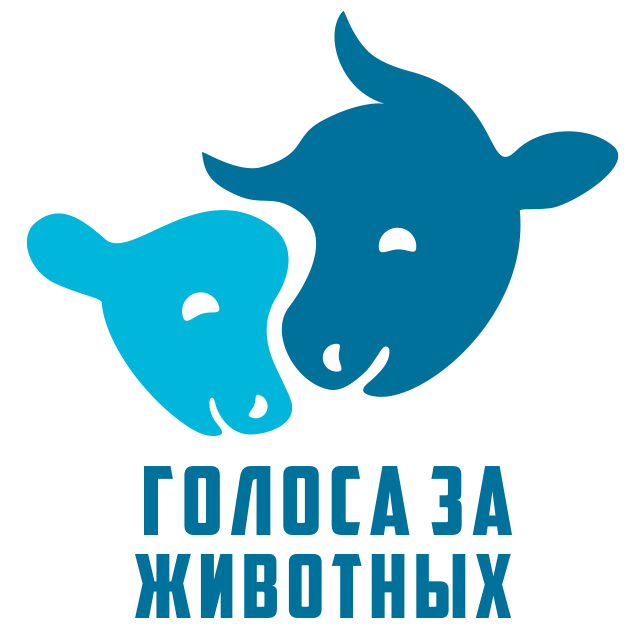